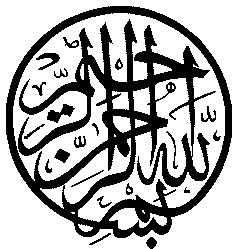 راهنمای طراحی لرزه ای شریان های حیاتی (ویرایش 1391)
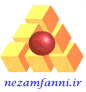 شرکت مهندسی مشاور پارس آیند آب
مبانی راهنماهای طراحی لرزه‌ای
1- دو سطح لرزه‌ای با تبعیت از استاندارد 2800 ایران.

2- در نظر گرفتن بار زلزله به دو صورت نیروی اینرسی ناشی از اثر شتاب در جرم که در مرکز یا مراکز جرم وارد می‌شود و نیروی ناشی از جابجایی زمین و اعمال آن از طریق اندرکنش خاک و سازه مدفون در آن به بدنه در محدوده تماس با خاک.

3- استفاده از دو روش طراحی و کنترل ایمنی شامل روش تنش مجاز در محدوده ارتجاعی رفتار مصالح برای سطح خطر-1 و روش شکل‌پذیر در محدود غیرارتجاعی رفتار مصالح برای سطح خطر-2.

4- استفاده از دو سطح عملکرد به‌صورت قابلیت استفاده بی وقفه و حداقل وقفه. از نظر رفتار مولفه‌های سازه‌ای در اولی رفتار در محدوده ارتجاعی و بدون آسیب می‌ماند، در حالیکه در دومی رفتار از مرز تسلیم عبور نموده ولی به حد مجاز تغییر شکل خمیری مشخصی محدود می‌گردد. این محدوده مجاز بعد از تسلیم را شکل‌پذیری قابل قبول راهنما بر اساس آزمایشات یا تجربیات حاصله تعیین می‌نماید.
سطوح خطر زلزله و دوره بازگشت آنها
دو سطح خطر زلزله که در ذیل آمده است ‌باید برای طراحی لرزه‌ای تجهیزات سامانه برق‌رسانی در نظر گرفته شود:
سطح خطر-1: حداکثر زلزله بهره‌برداری (MOE که مخفف Maximum Operational Earthquake می‌باشد.)
(احتمال وقوع در ظرف 50 سال عمر مفید مفروض)

سطح خطر-2: حداکثر زلزله طرح (MCE که مخفف Considerable Earthquake Maximum می‌باشد.) 
(احتمال وقوع در ظرف 50 سال عمر مفید مفروض)
روند کنترل ایمنی لرزه‌ای (روش‌های طراحی)
در این راهنما طراحی لرزه‌ای با روش‌های زیر انجام می‌گردد:
1- روش طراحی تنش مجاز باید برای سطح خطر-1  انتخاب شود.

2- روش ظرفیت نیروی افقی که می‌تواند برای سطح خطر-2 با احتساب حداکثر نیروهای جانبی در اثر تغییر شکل سازه‌ای در حالت  نهایی،  به‌کار رود.  

3- روش طراحی شکل‌پذیر که برای سطح خطر-2، نسبت شکل‌پذیری موجود سازه را با نسبت شکل‌پذیری مجاز مقایسه می‌نماید.
عملکردهای مورد انتظار در این راهنما
قابلیت استفاده بی‌وقفه (تا قبل از تسلیم مصالح)
برای زلزله بهره‌برداری در سطح خطر-1، مولفه‌های طراحی شده نباید دچار هیچ آسیب موثری بر عملکرد سامانه شده و عملکرد آنها بدون وقفه ادامه یابد.


آستانه فرو ریزش (بعد از تسلیم مصالح)
برای زلزله طرح در سطح خطر-2، مولفه‌های طراحی شده ممکن است دچار آسیب فیزیکی موثر بر عملکرد ولی بدون اثر بر زندگی افراد، محیط زیست و پایداری سامانه شود. آسیب وارده باید هر چه زودتر قابل رفع بوده و عملکرد مختل شده به حالت اولیه باز گردد.
راهنمای طراحی لرزه‌ای سامانه برق شهری
راهنما تأمین ایمنی عمومی و پیشگیری از آسیب جدی به سامانه برق ناشی از زلزله 
تأسیسات هدف این راهنما، تأسیسات سامانه برق شامل نیروگاه (حرارتی)، پستها، خطوط انتقال و شبکه توزیع می‌باشد.
سازماندهی این راهنما

این راهنما با هدف و گستره فوق در فصول زیر سازماندهی شده است:
فصل اول: کلیات
فصل دوم: مبانی
فصل سوم: بارگذاری لرزه‌ای
فصل چهارم: روش‌های طراحی لرزه‌ای و کنترل ایمنی
فصل پنجم: طراحی لرزه‌ای و کنترل ایمنی تجهیزات نیروگاهی
فصل ششم: طراحی لرزه‌ای و کنترل ایمنی مخازن سوخت نفتی
فصل هفتم: طراحی لرزه‌ای و کنترل ایمنی مخازن سوخت گازی
فصل هشتم: طراحی لرزه‌ای و کنترل ایمنی لوله‌کشی نیروگاهی
فصل نهم: طراحی لرزه‌ای و کنترل ایمنی پست‌های برق
فصل دهم: طراحی لرزه‌ای و کنترل ایمنی خطوط انتقال و توزیع
فصل یازدهم:‌ مثالها
پیوست‌ها
راهنمای طراحی لرزه ای سامانه گاز شهری
هدف این راهنما تأمین ایمنی عمومی و پیشگیری از آسیب جدی به سامانه گاز ناشی از زلزله است.
تأسیسات هدف این راهنما، تأسیسات سامانه گازرسانی شامل مؤلفه‌های پالایشگاهی، ایستگاه‌های تقلیل فشار، خطوط لوله انتقال و شبکه توزیع می‌باشد.
سازماندهی این راهنما
این راهنما با هدف و گستره فوق در فصول زیر سازماندهی شده است:
فصل اول: کلیات
فصل دوم: مبانی
فصل سوم: بارگذاری لرزه‌ای
فصل چهارم: روش‌های طراحی لرزه‌ای و کنترل ایمنی
فصل پنجم: طراحی لرزه‌‌ای و کنترل ایمنی لوله‌کشی و قفسه لوله
فصل ششم: طراحی لرزه‌ای و کنترل ایمنی مخزن افقی
فصل هفتم: طراحی لرزه‌ای و کنترل ایمنی مخزن کروی
فصل هشتم: طراحی لرزه‌ای و کنترل ایمنی مخزن استوانه‌ای
فصل نهم: طراحی لرزه‌ای و کنترل ایمنی برج و محفظه قائم
فصل دهم: طراحی لرزه‌ای و کنترل ایمنی سازه‌های شبه‌ ساختمانی
فصل یازدهم: طراحی لرزه‌ای و کنترل ایمنی خطوط لوله
فصل دوازدهم: مثالها
پیوست‌
راهنمای طراحی لرزه ای سامانه آب شهری
هدف این راهنما تأمین ایمنی عمومی و پیشگیری از آسیب جدی به سامانه آب‌رسانی شهری ناشی از زلزله است.
تأسیسات هدف این راهنما، تأسیسات سامانه آب‌رسانی شامل مؤلفه‌های تأمین آب، مؤلفه‌های تصفیه آب، مؤلفه‌های ذخیره آب، خطوط لوله انتقال و شبکه توزیع می‌باشد.
سازماندهی این راهنما

فصل اول: کلیات
فصل دوم: مبانی
فصل سوم: بارگذاری زلزله
فصل چهارم: روش‌های طراحی لرزه‌ای و کنترل ایمنی
فصل پنجم: طراحی لرزه‌ای و کنترل ایمنی حوضچه تصفیه و مخزن مدفون
فصل ششم: طراحی لرزه‌ای و کنترل ایمنی مخازن روزمینی و هوایی
فصل هفتم: طراحی لرزه‌ای و کنترل ایمنی خطوط لوله آب‌رسانی
فصل هشتم: مثالها
راهنمای طراحی لرزه ای سامانه فاضلاب شهری
هدف این راهنما اطمینان از عملکرد و پیشگیری از آسیب جدی ناشی از زلزله به سامانه فاضلاب شهری است.
تأسیسات هدف این راهنما، تأسیسات سامانه فاضلاب شامل مؤلفه‌های جمع آوری، انتقال و تصفیه می‌باشد.
سازماندهی این راهنما

فصل اول: کلیات
فصل دوم: مبانی
فصل سوم: بارگذاری لرزه‌ای مؤلفه‌های سامانه فاضلاب
فصل چهارم: روش‌ شناسی طراحی لرزه‌ای و کنترل ایمنی
فصل پنجم: طراحی لرزه‌ای و کنترل ایمنی تصفیه‌خانه و تلمبه‌خانه
فصل ششم: طراحی لرزه‌ای و کنترل ایمنی لوله کالورت‌های فاضلاب
فصل هفتم: طراحی لرزه‌ای و کنترل ایمنی کالورت مستطیلی
فصل هشتم: طراحی لرزه‌ای و کنترل ایمنی تونل‌های سپری فاضلاب
فصل نهم: طراحی لرزه‌ای و کنترل ایمنی آدم رو و فاضلاب
فصل دهم: مثالها
راهنمای طراحی لرزه ای سامانه مخابرات شهری
هدف این راهنما تأمین ایمنی عمومی و پیشگیری از آسیب جدی ناشی از زلزله به سامانه مخابرات است.
گستره كاربرد این راهنما، تأسیسات سامانه مخابرات شامل تجهیزات انتقال، مجاری خطوط کابل، کانال مشترک (با سایر شریان‌ها)، کابل، آدم‌رو و تجهیزات داخلی می‌باشد.
سازماندهی این راهنما

فصل اول: کلیات
فصل دوم: مبانی
فصل سوم: بارگذاری لرزه‌ای
فصل چهارم: روش‌های طراحی لرزه‌ای و کنترل ایمنی
فصل پنجم: طراحي لرزه‌اي و کنترل ایمنی تجهیزات هوایی شبکه مخابرات
فصل ششم: طراحی لرزه‌ای و کنترل ایمنی مجاری خطوط مخابرات
فصل هفتم: طراحی لرزه‌ای و کنترل ایمنی آدم‌رو شبکه مخابرات
فصل هشتم: طراحی لرزه‌ای و کنترل ایمنی مهار تجهیزات داخلی
فصل نهم: مثالها
با تشکر از توجه شما